Umatilla County Transit Development Plan
Wasco County Transportation Development Plan
October 29, 2020
Board of Commissioners Work Session
April 26
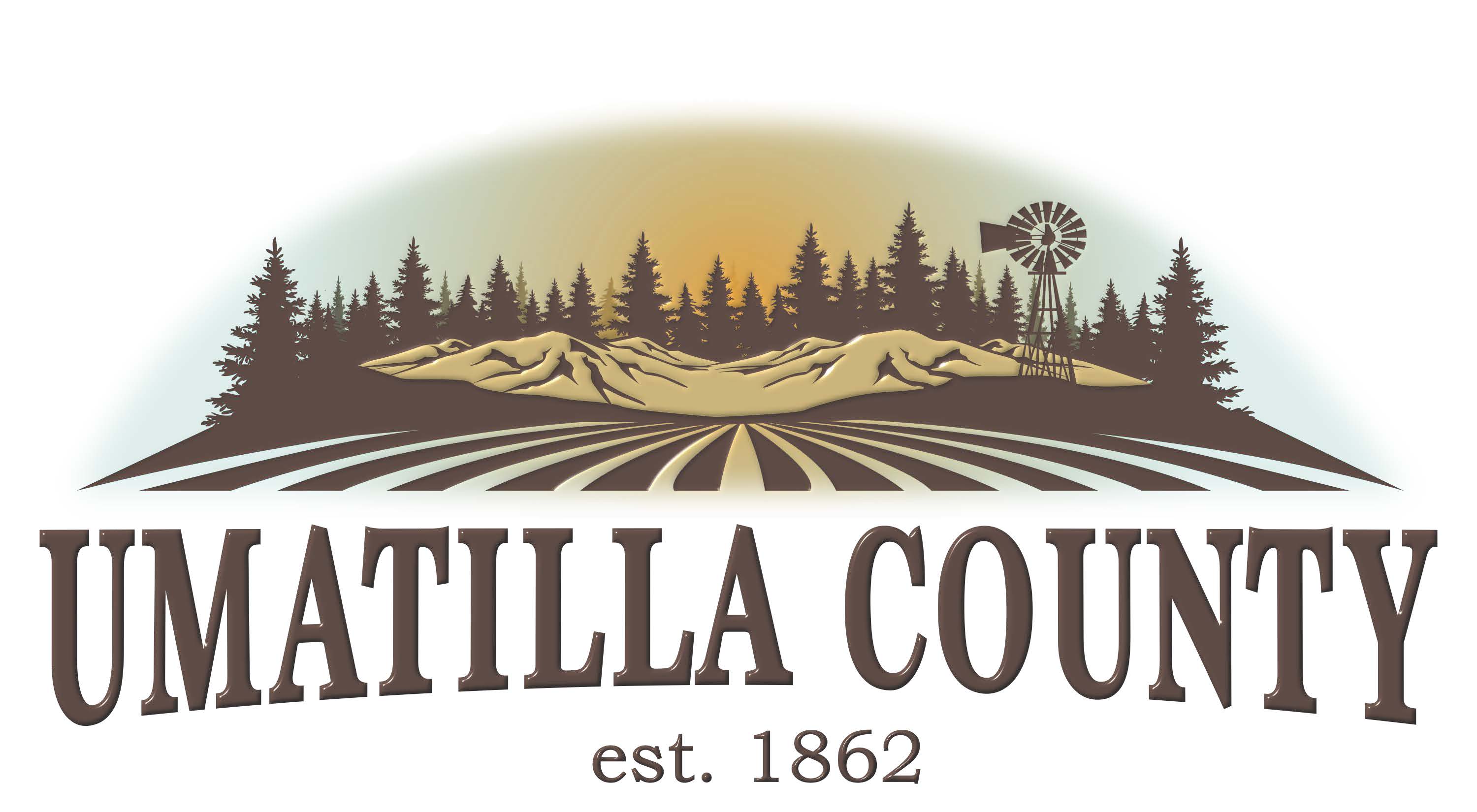 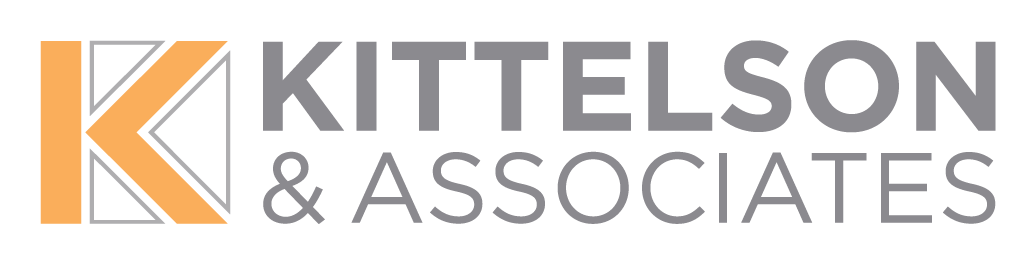 Project Overview
Transit Development Plan and Executive Summary Overview
Discussion
Next Steps
Welcome, Meeting Purpose, Agenda Review
2
The Transit Development Plan (TDP) will:
Project Overview
3
2022
Project Tasks and Schedule
Project Tasks and Schedule
AC #1
AC #2
AC #3
AC #4
AC #5
2023
BOC
4
CONTENT COMPARISON
5
Key milestones and context of how the transit providers developed themselves and their services over time
The role of Umatilla County considering HB2017/STIF
Highlight of coordination and governance needs
History and Future of Transit
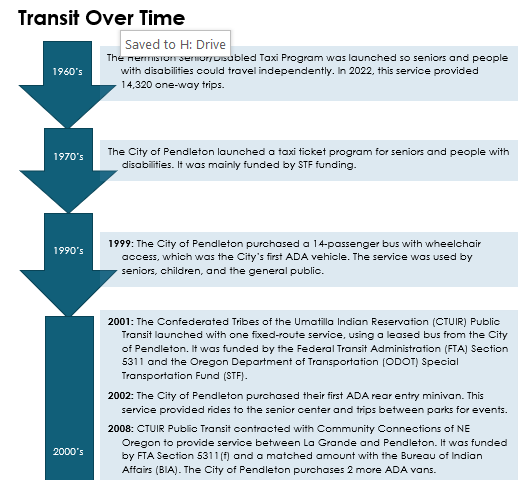 “Of particular need for the County is an evaluation of governance options that resolve jurisdictional barriers and reporting redundancies and bolster economies of scale while maintaining local decision-making autonomy.”
6
Project Process
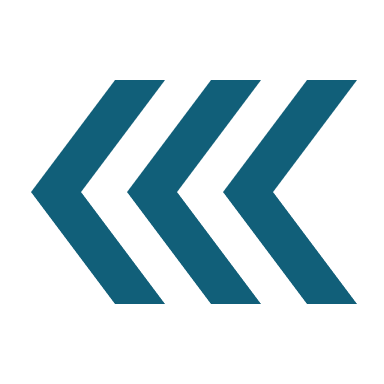 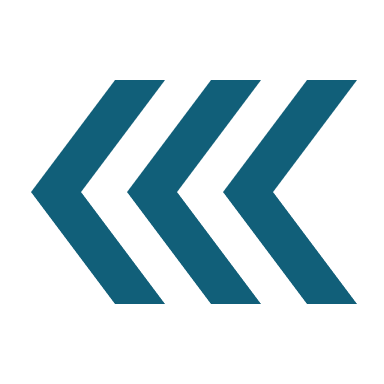 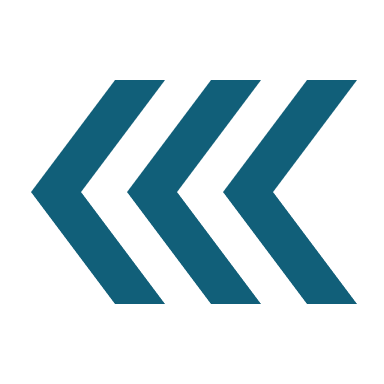 7
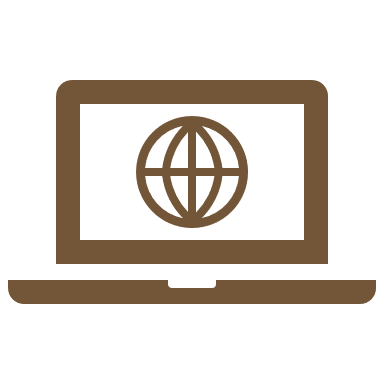 Project Webpage: provides information about the project, schedule, and technical memoranda

Stakeholder Outreach Events: includes discussions with key stakeholders in the project area to better understand the needs of the public

Online/On-board Survey: used to determined how and where people use transit services, gather thoughts about proposed modifications to existing and proposed transit routes, and gain an understanding of the public’s transportation priorities and preferences

Advisory Committee: reviews and provides feedback on technical memoranda and the draft TDP and represents ODOT, local cities, and community members

Board of Commissioners and Umatilla County Transportation Advisory Committee (UCTAC): reviews and provides recommendations before adopting the final TDP
Public Involvement Process
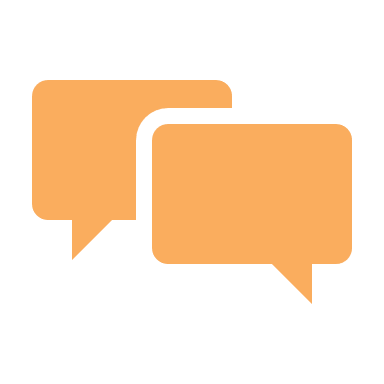 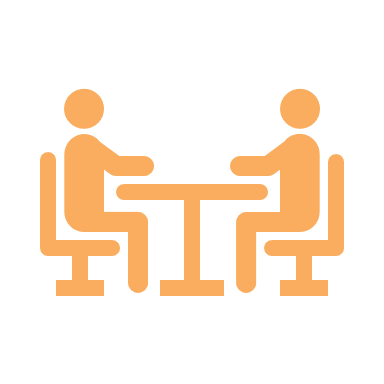 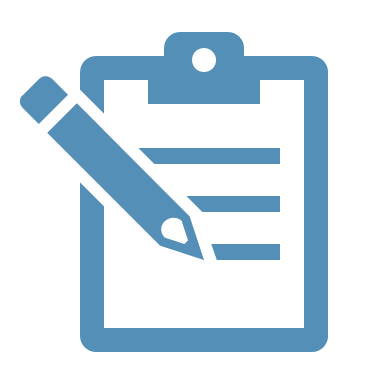 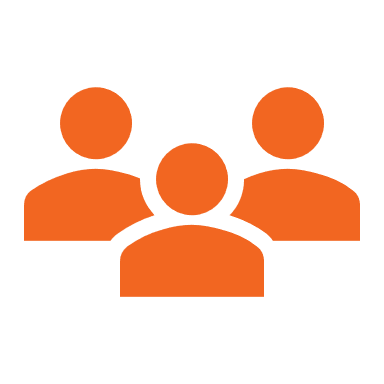 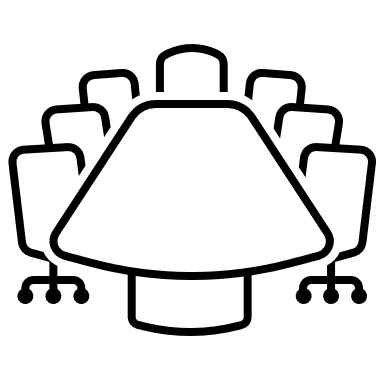 8
Provide an equitable, safe, convenient, and coordinated transit network throughout Umatilla County that will support the health and well-being of Individuals, communities the economy and the environment.
Vision and Goals
9
Existing Services
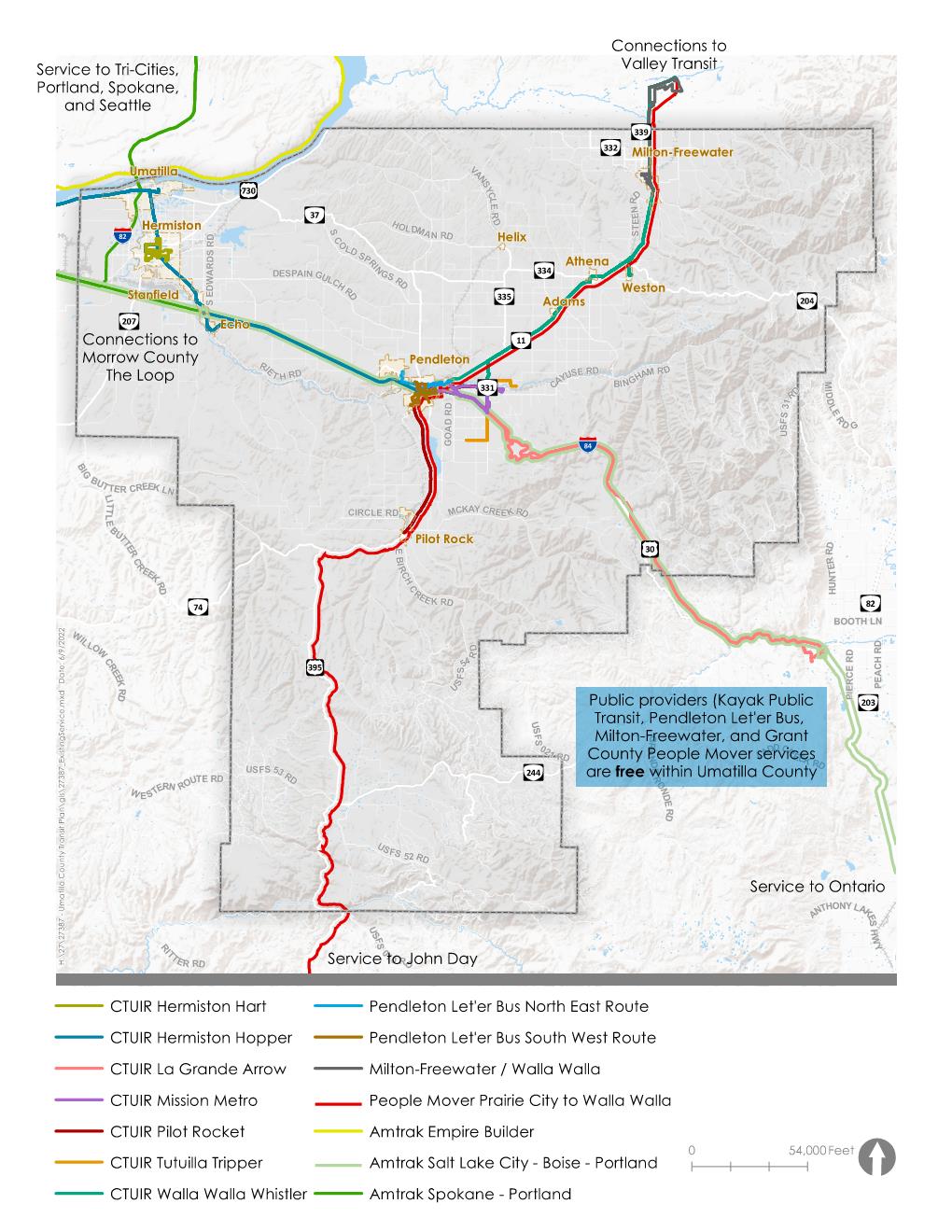 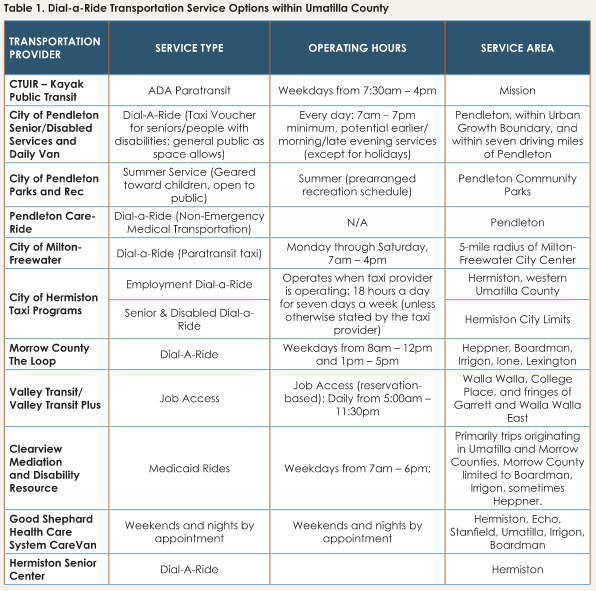 Highlights fixed-route and dial-a-ride services across the County with most-recent year of ridership
10
Provide additional or modified service in Hermiston and Pendleton

Expand service to neighboring regions, especially the Tri-Cities in Washington and Boardman area in Morrow County

Modify service between Umatilla County and the Walla Walla area

Increase regional/long-distance service

Serve growing populations inside Urban Growth Boundaries (UGBs) and large cities
NeedsSummary
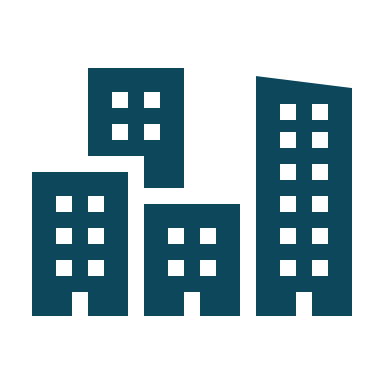 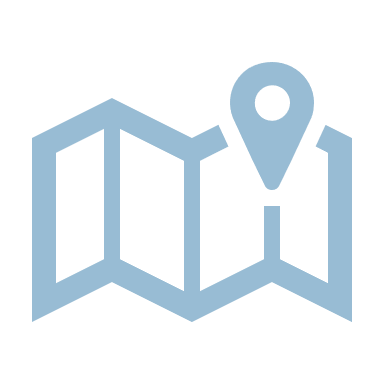 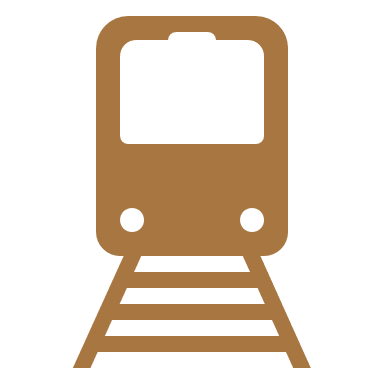 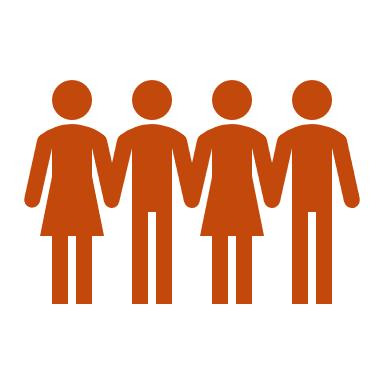 11
Enhance access for transit-dependent populations in rural and urban areas

Increase service frequency, extend service hours, and provide weekend service

Improve education, marketing, and partnerships

Update vehicle fleet

Improve bus stop amenities and access

Update tools and technology
NeedsSummary(Continued)
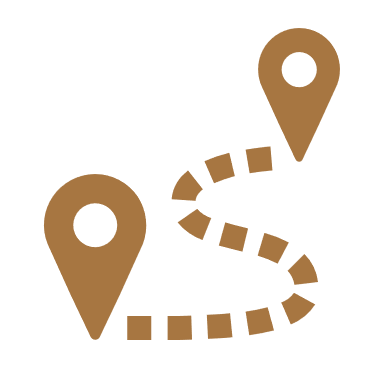 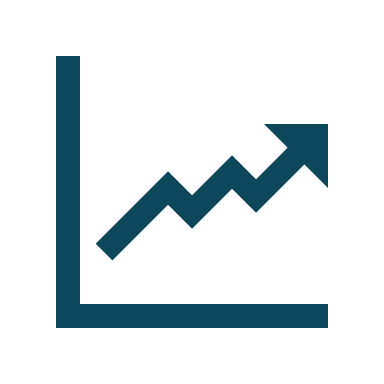 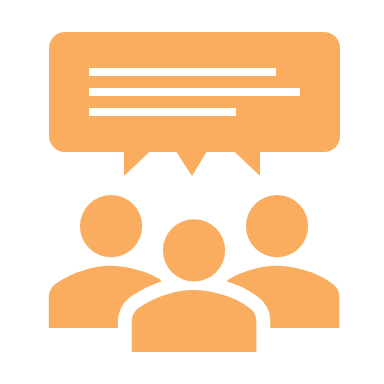 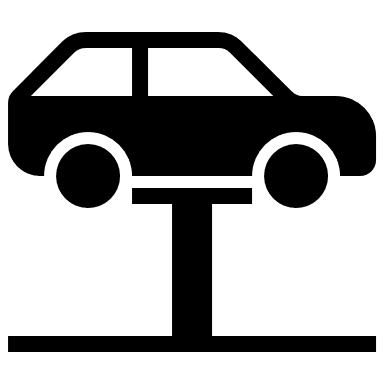 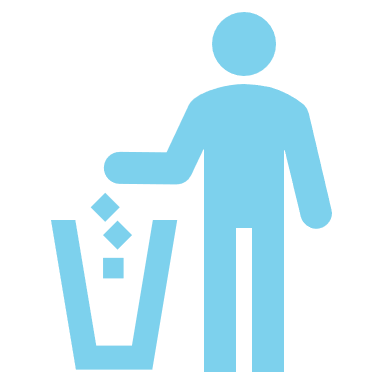 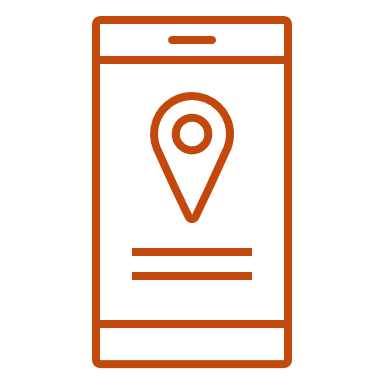 12
Prioritization
Short-term projects: high priority, lower implementation costs or dedicated funding in-place, higher ridership potential and improved transit access
Pursue STIF Intercommunity funds and WSDOT grants (via Ben Franklin Transit) to pilot the proposed Tri-Cities route.
Implement passenger counters and monitor stop usage to assess bus stop amenity needs.
Improve amenities at the Pendleton Walmart, Hermiston Walmart, Til Taylor Park, 3rd & Orchard (or alternative Hermiston transit center), and Nixyaawii Governance Center/Tribal Health Center stops. 
Pursue real-time vehicle arrival implementation and associated trip planner updates.
13
Prioritization
Mid-term projects: consider public feedback on service enhancements, cost constraints, and service distribution across the county
Pursue additional funding to implement service enhancements and maintain existing operations; consider becoming a transportation district and pursuing property tax revenues and/or increasing city contributions.
Becoming a transportation district may result in provider consolidation with potential to pool staffing and decrease overhead costs in providing service.
Before or alongside this transition, providers could pursue a centralized transit center in Pendleton, potentially using and/or expanding the planned storage facility in northwest Pendleton.
After a storage facility transition, the Mission Metro Alternative A could be implemented to serve as an express connection between Mission and Pendleton. 
Additional revenues could be used to add one trip per weekday to Hermiston HART, La Grande Arrow, and Pilot Rocket. 
Pursue lower emission vehicles and infrastructure to lower operating costs and reduce greenhouse gas emissions.
14
Prioritization
Long-term projects: highly desired by riders but would require substantial additional funding that may be difficult to obtain in the short- or mid-term. 
Pursuing increased funding to implement increased and new weekend service on all fixed-routes and demand-response services.

Unconstrained projects: high priority for survey respondents but beyond projected funding availability
Increased weekend service and increased frequency for all fixed-routes and demand-response services.
15
Implementation Plan
16
Discussion
17
The project team will revise the TDP and Executive Summary based on input from AC (April 12th), UCTAC (April 19th), and Board of Commissioners feedback
UCTAC will review the revised documents and consider recommendation to the Board of Commissioners on May 17th 
The TDP and Executive Summary will be presented for adoption June 7th 
TDP will guide transit investments in the County and adapt to shifting needs, funding opportunities, and partnerships
Next Steps
18